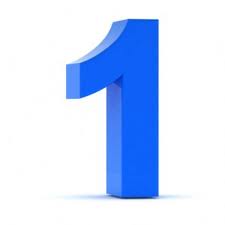 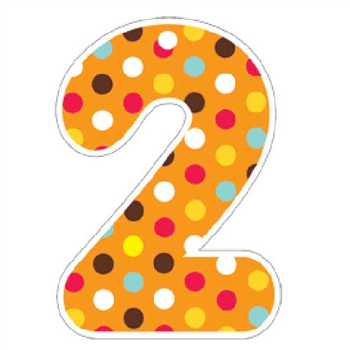 ,
…
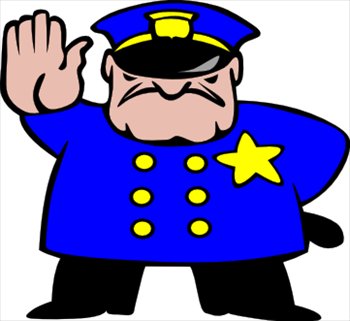 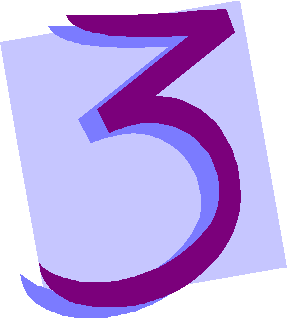 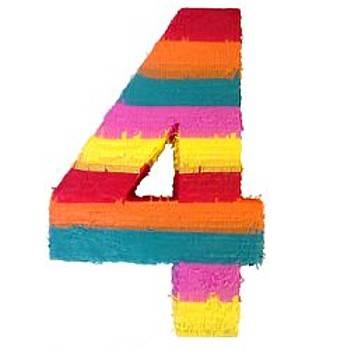 ,
…
…
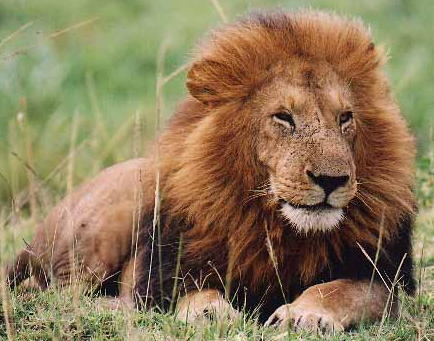 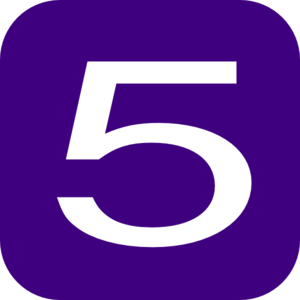 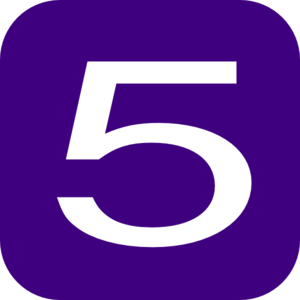 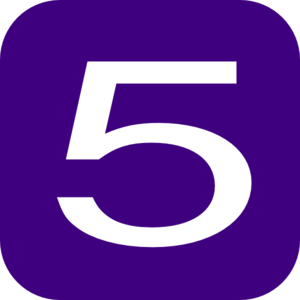 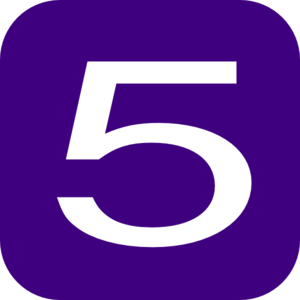 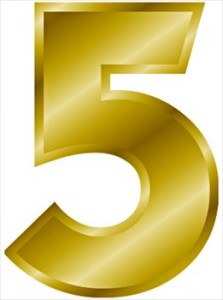 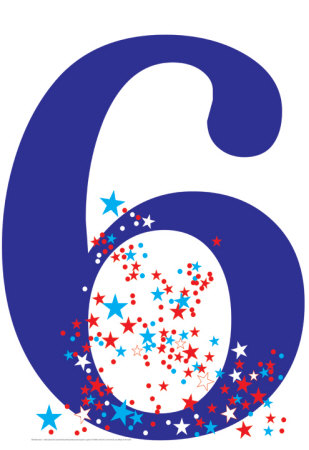 ,
…
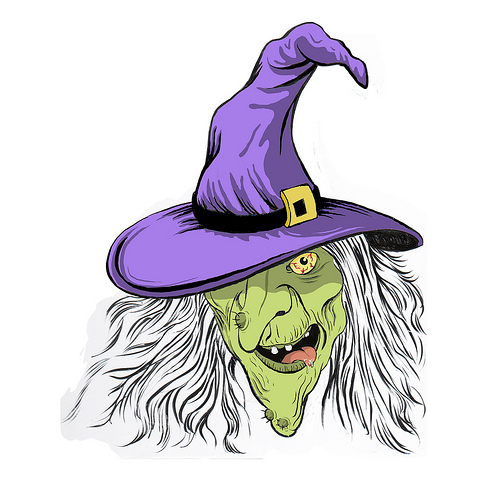 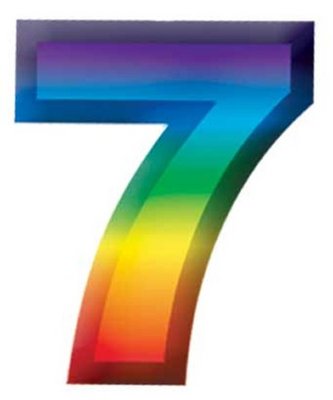 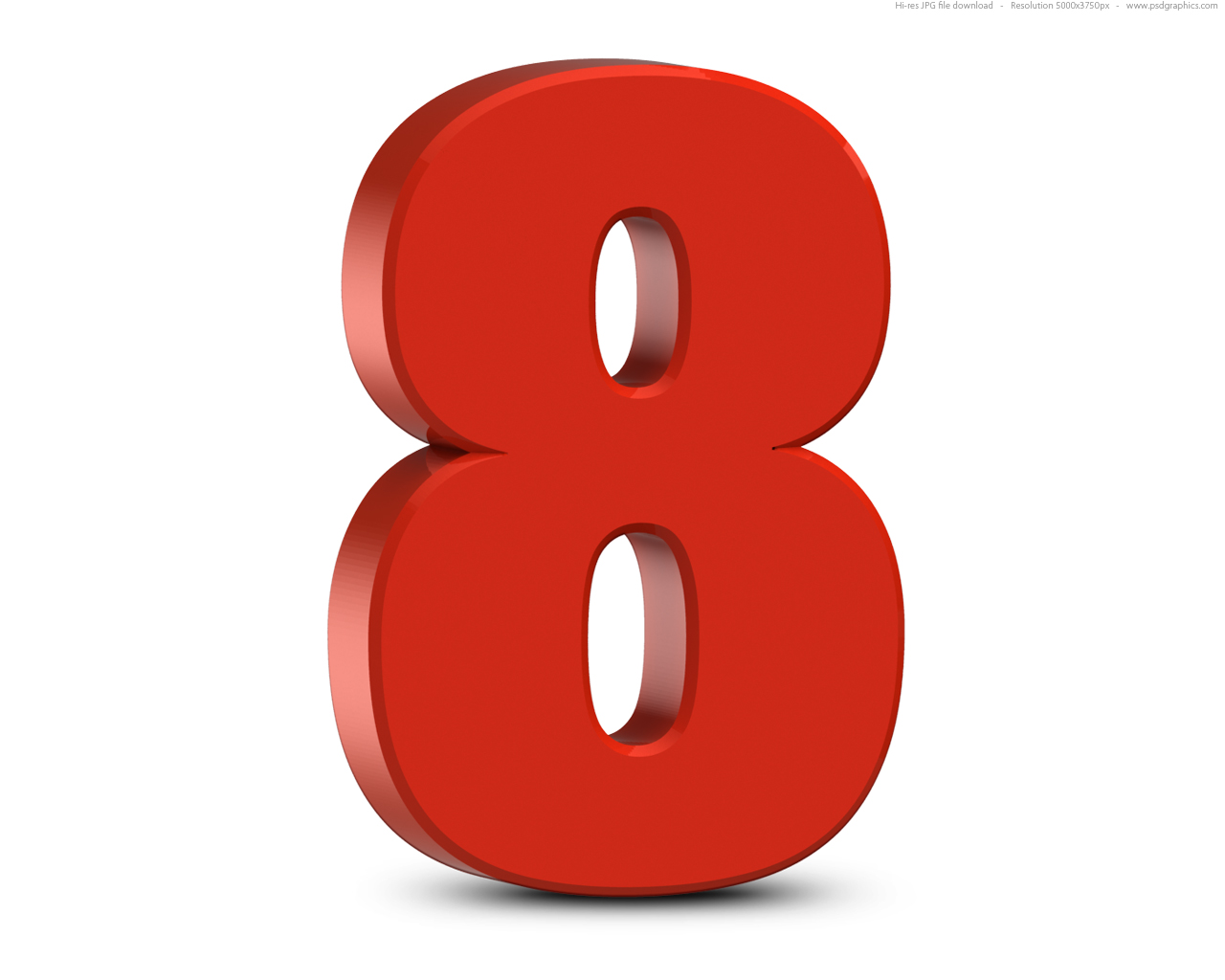 ,
…
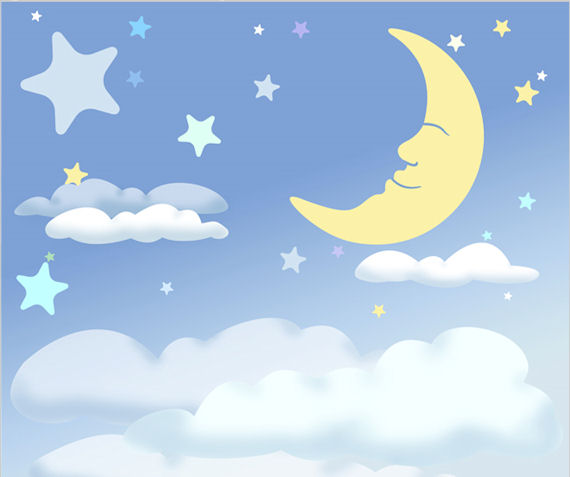 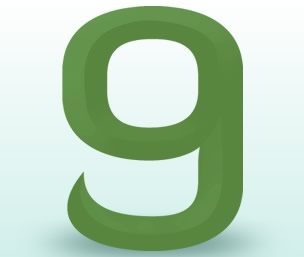 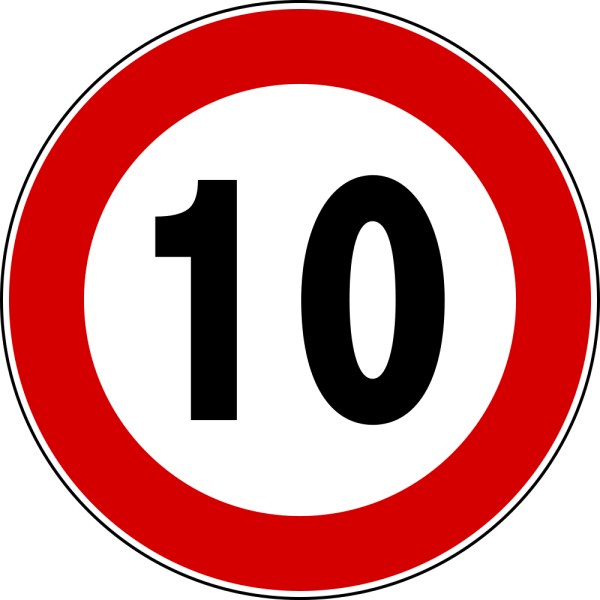 ,
…
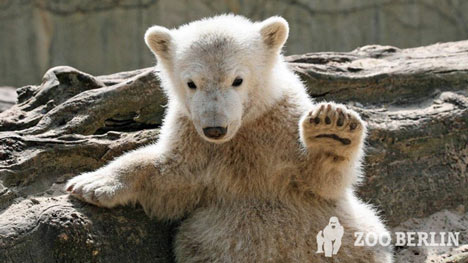